Polónia
Bandeira Da Polónia
Presidente Da Polónia
CaPITAL DA Polónia
Paisagens Da Polónia
Outras Paisagens
Monumentos Da Polónia
Outros Monumentos
Trajes Tradicionais
Outros Trajes Tradicionais
Gastronomia
Outra Gastronomia
Outra Gastronomia
Moedas/Notas Da Polónia
Cidades Da Polónia
ANIMAIS Da POLÓNIA
Outros Animais
Trabalho Realizado por: MARIA  AlmeidaNº20            6ºA
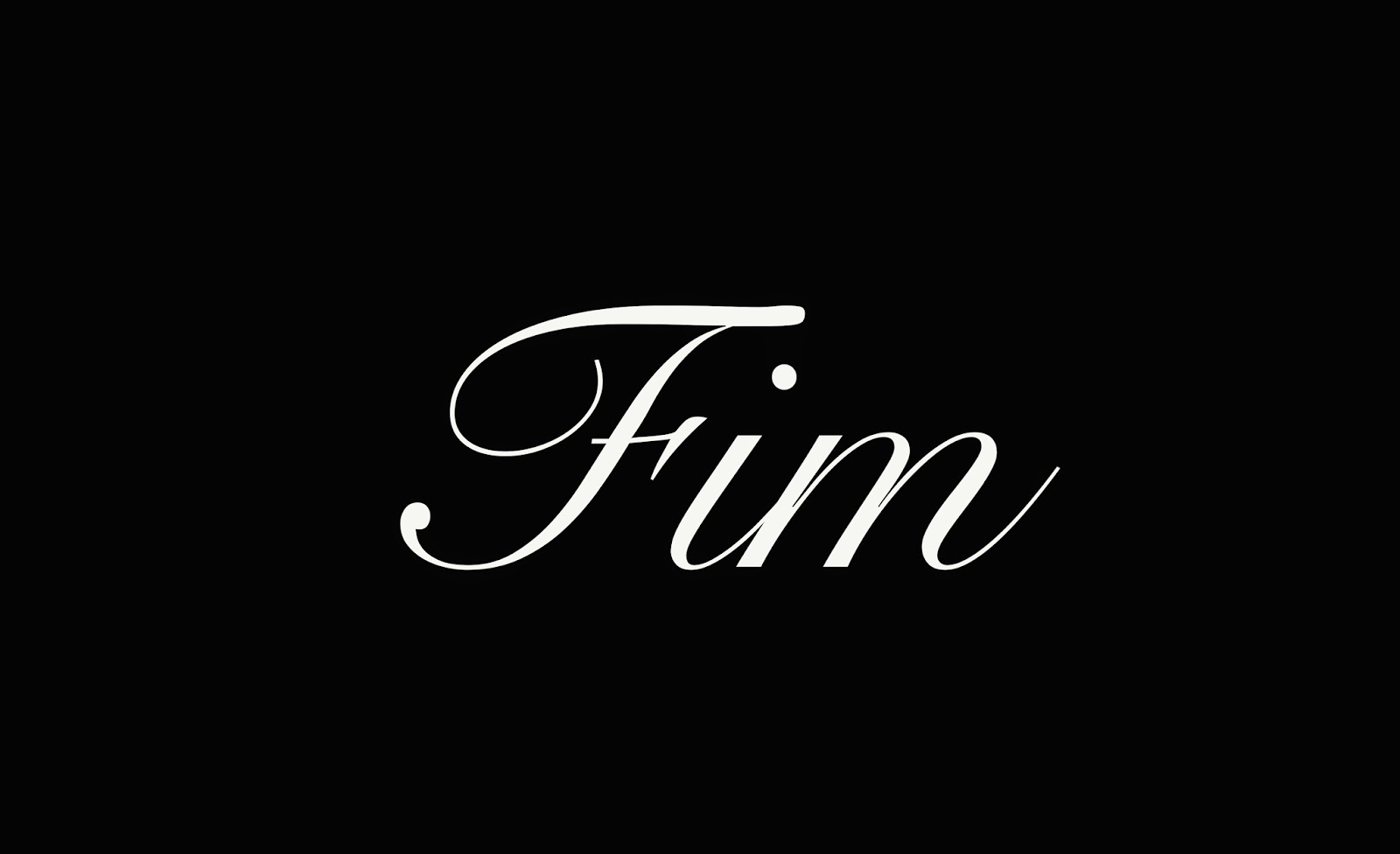 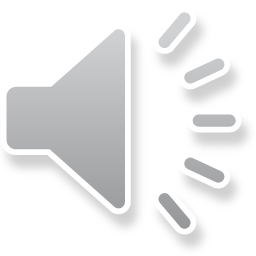